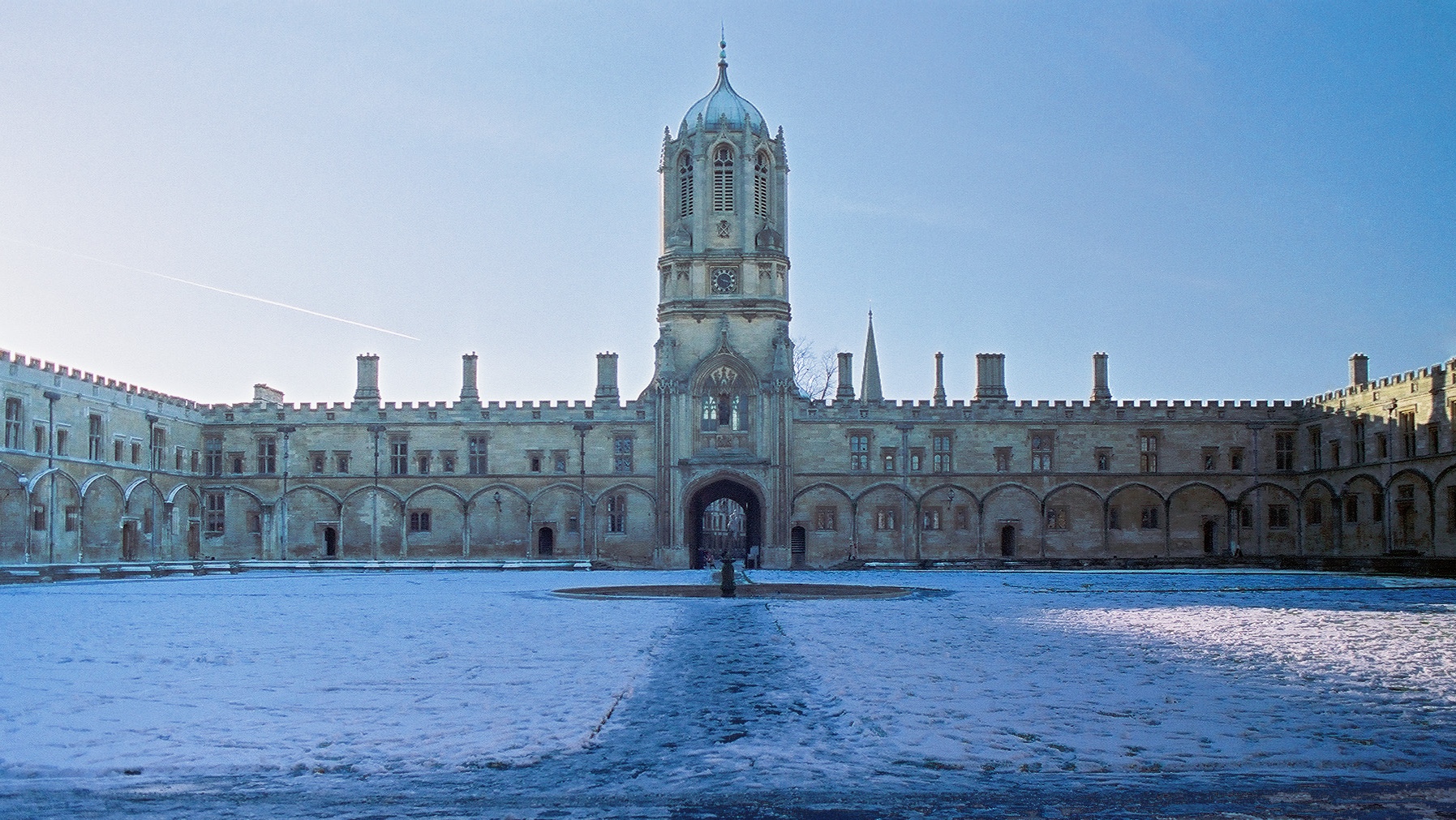 Oxford
Oldest University in the English-speaking world (founded c1096) 
39 colleges (including 4 PPHs)  
Reuben College founded 2019
[Speaker Notes: 56 Nobel Prizes since 1904

  Physics 7
  Physiology/Medicine 17
  Chemistry 13
  Economics 9 	
  Literature 5
  Peace 5

But…. 

Gold medal in every Olympic Games since 1896

Heads of State of at least 16 countries (including USA)]
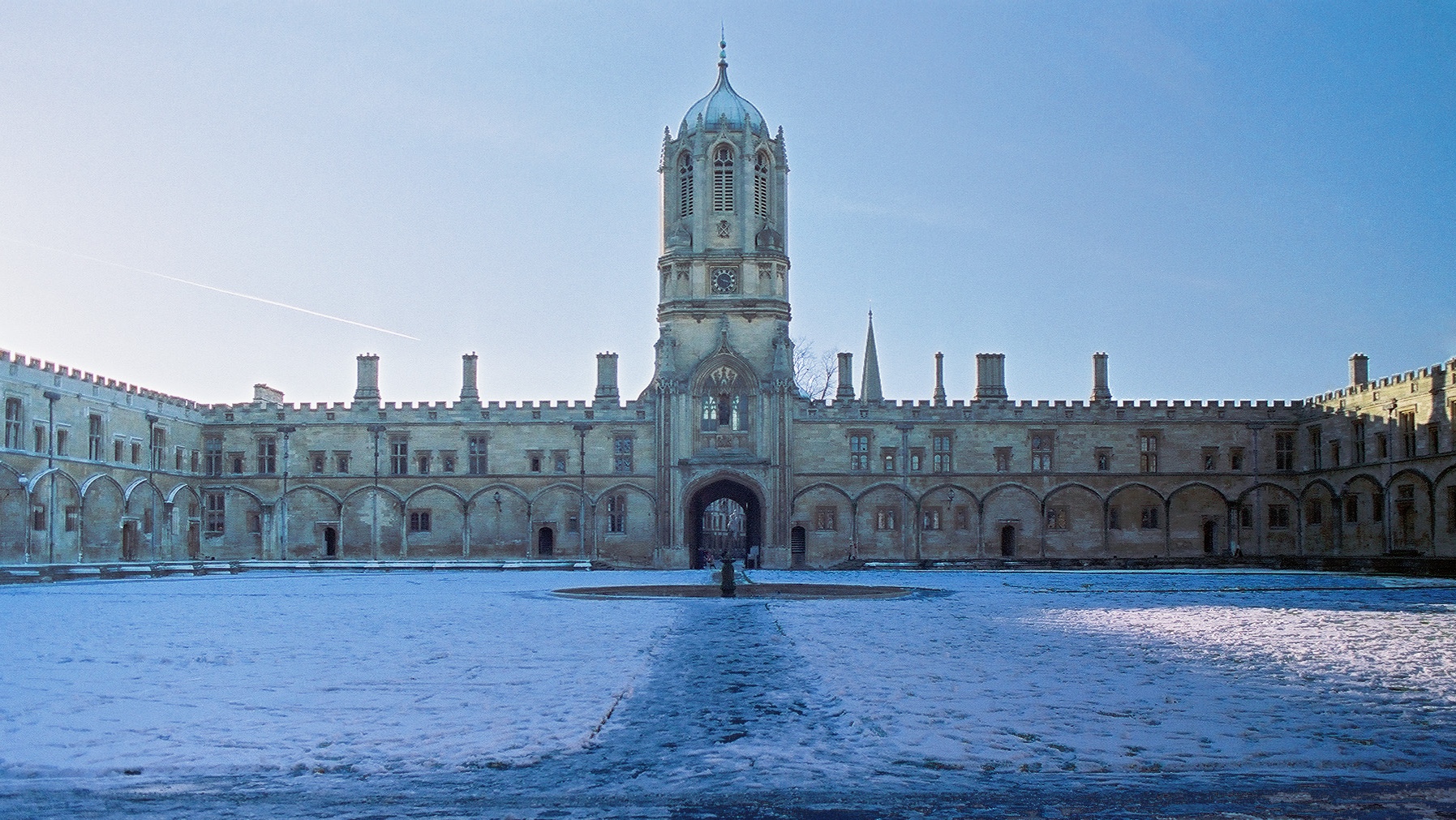 Oxford
56 Nobel Prizes since 1904

Gold medal in every Olympic Games since 1896

Heads of State of at least 16 countries, including 13/16 UK PMs since 1945
[Speaker Notes: 56 Nobel Prizes since 1904

  Physics 7
  Physiology/Medicine 17
  Chemistry 13
  Economics 9 	
  Literature 5
  Peace 5

But…. 

Gold medal in every Olympic Games since 1896

Heads of State of at least 16 countries (including USA)]
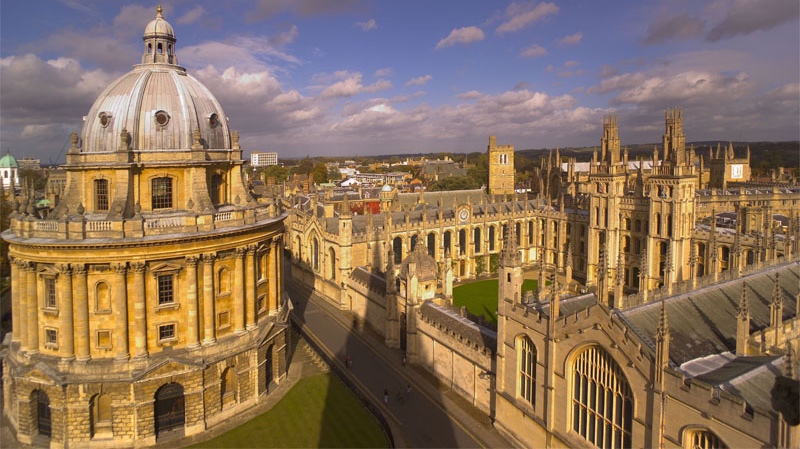 The University
4 academic divisions:

Medical Sciences
Mathematical, Physical, and Life Sciences
Humanities
Social Sciences
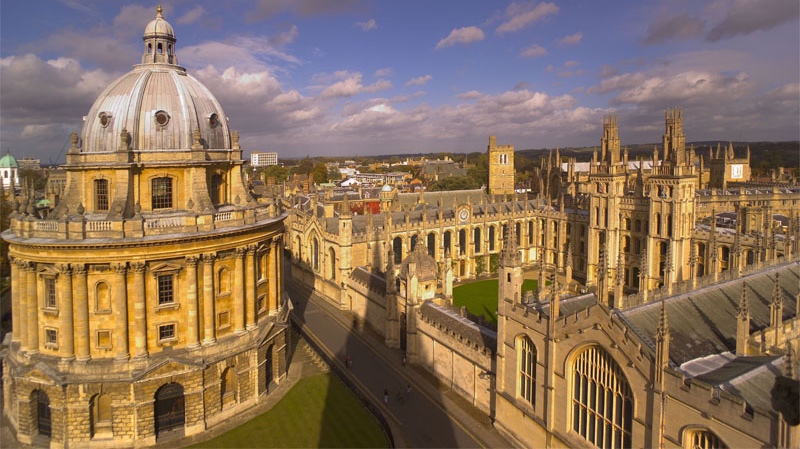 Medical Sciences
16 departments:

Pre-clinical / “down the hill” – teach undergraduates
Clinical / “up the hill” – don’t teach undergraduates

EP is a pre-clinical department, Psychiatry and NDCN are clinical departments

NDCN is made up of 6 internal divisions (e.g. WIN, DCN)
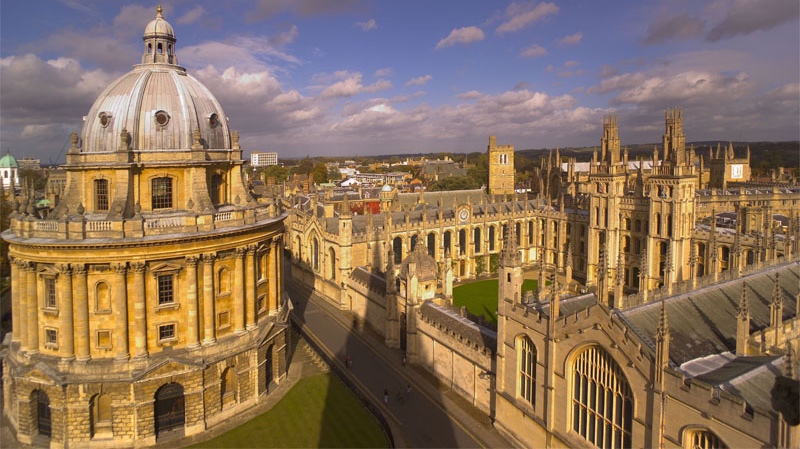 The University
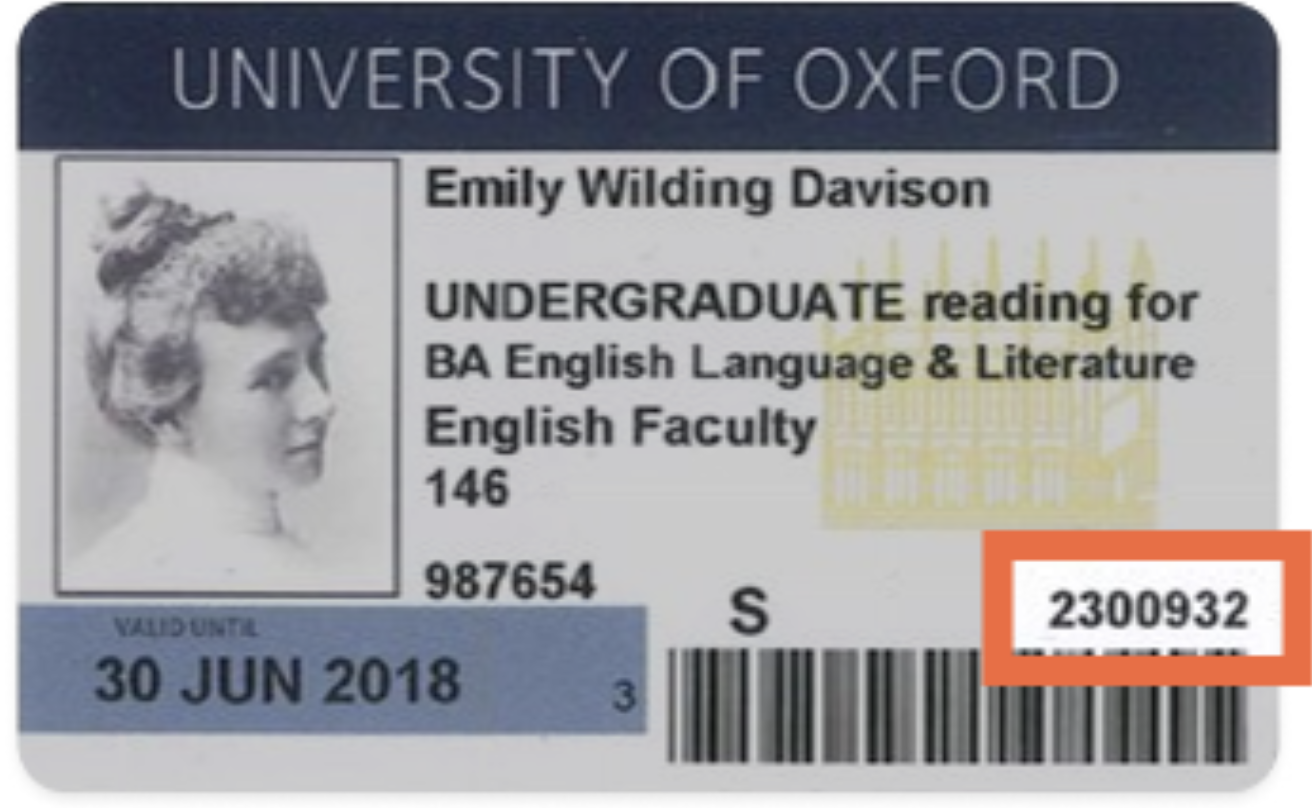 4 academic divisions:

Medical Sciences
Mathematical, Physical and Life Sciences
Humanities
Social Sciences

GLAM: Gardens, Libraries And Museums of Oxford University
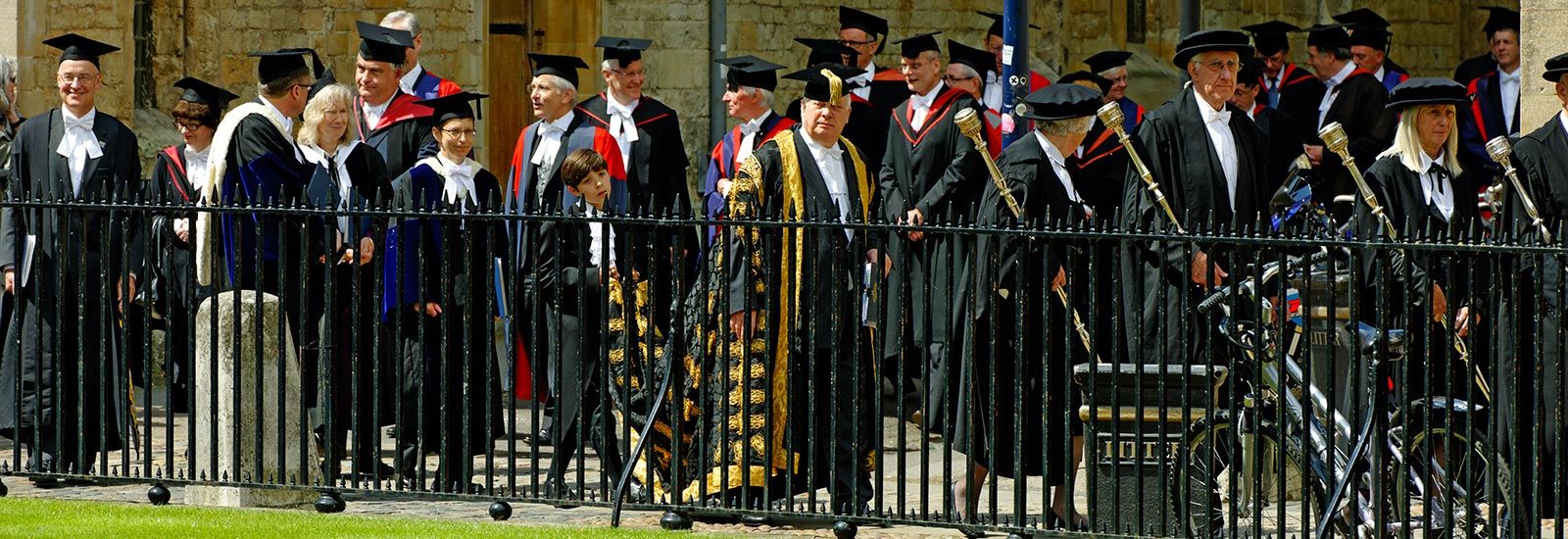 Organisation
Chancellor - Lord Patten
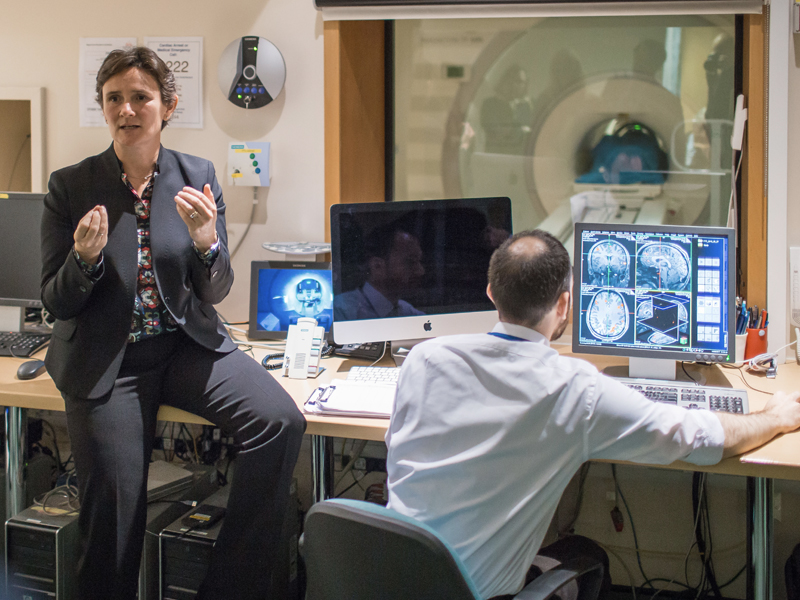 Organisation
Chancellor - Lord Patten

Vice-Chancellor – Irene Tracey

Congregation – 5000 senior academics.
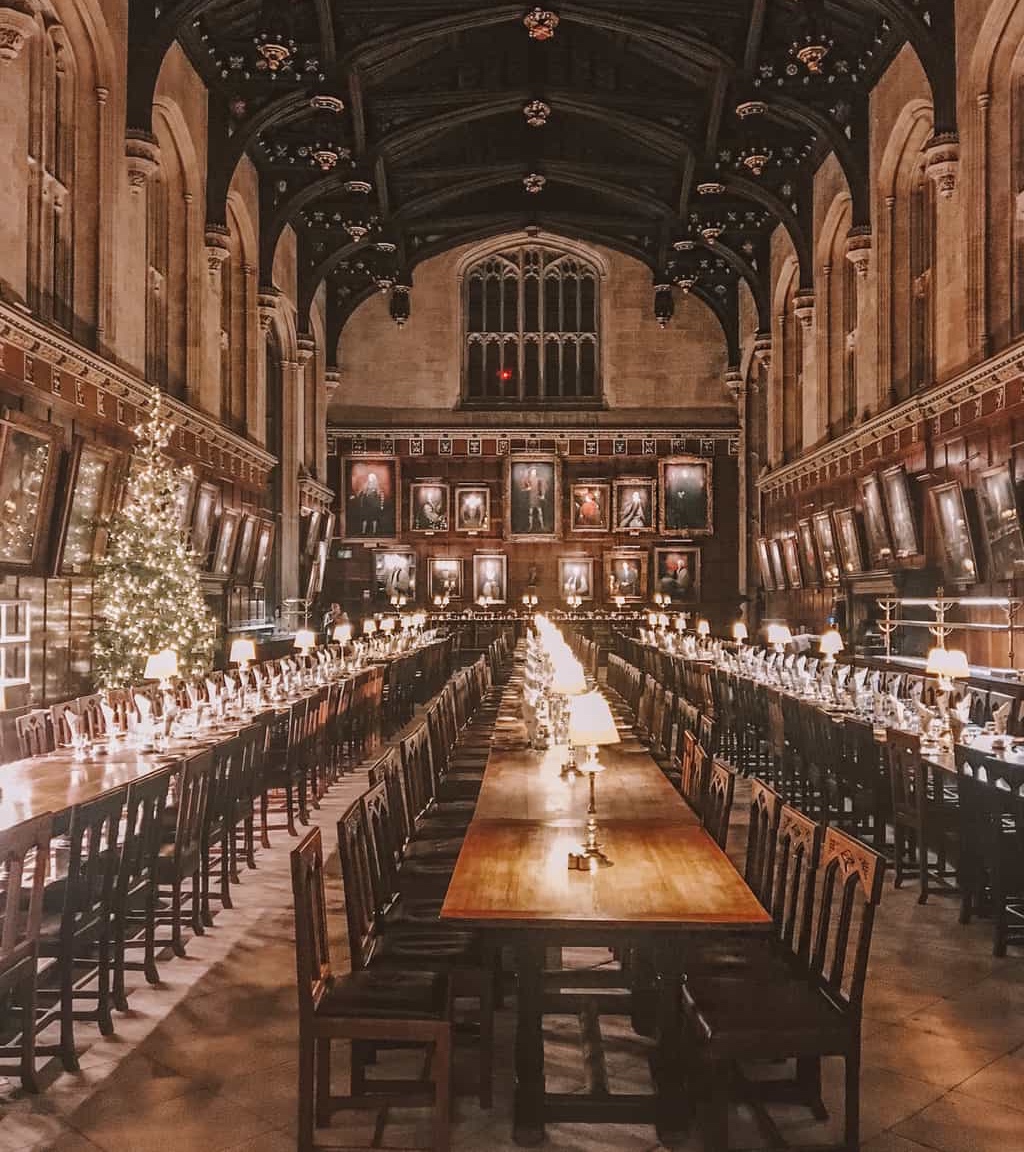 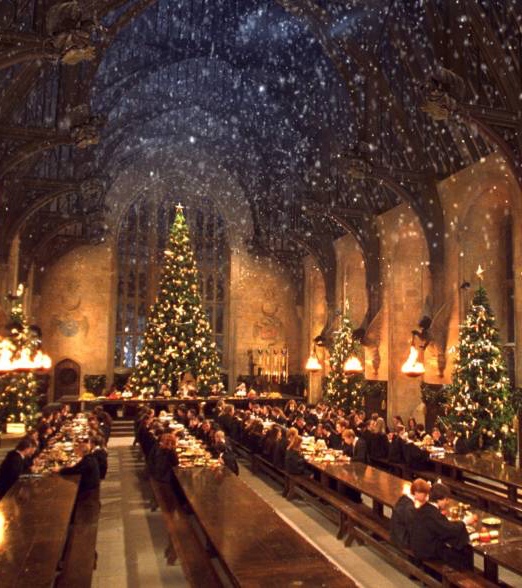 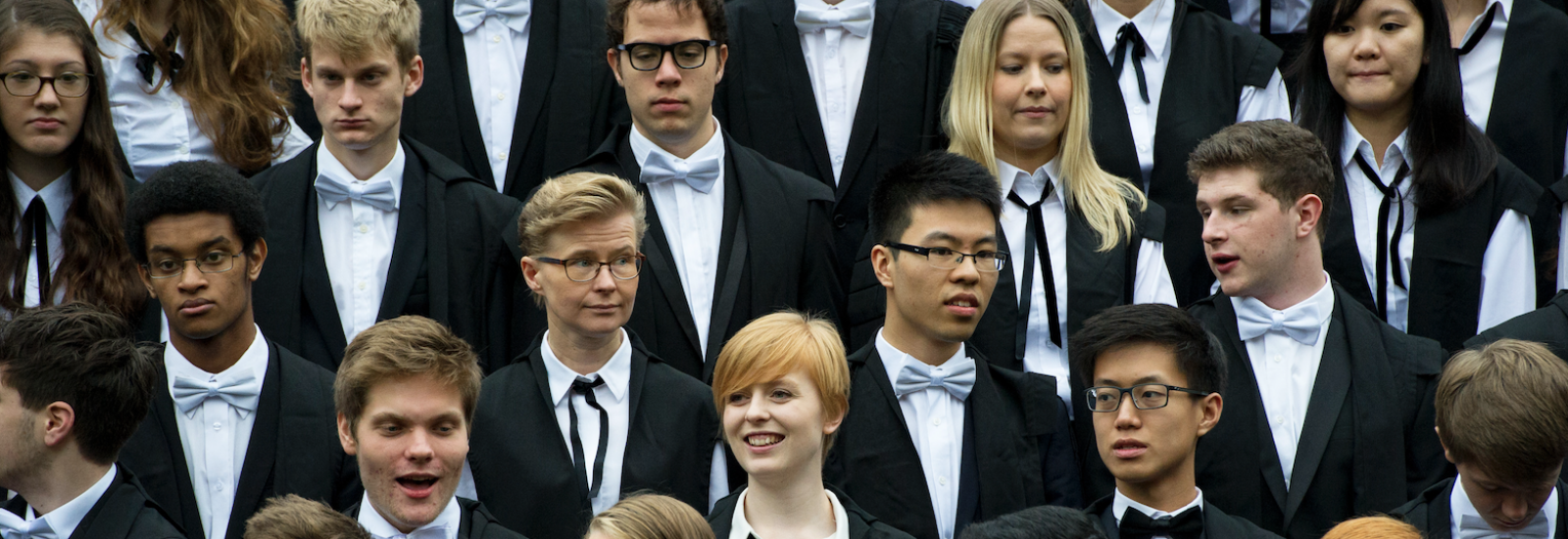 Undergraduate life
All students matriculate at the start of their course
Undergraduates read for a BA in a Final Honours School (FHS) regardless of subject
Tutorials (groups of 2-3) in college
All exams taken wearing sub fusc
Three terms:  Michaelmas, Hilary and Trinity
Weeks 1-8 “full-term”, week 0, week -1.
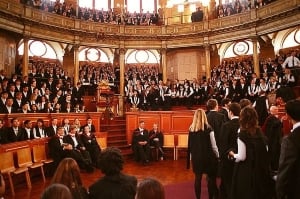 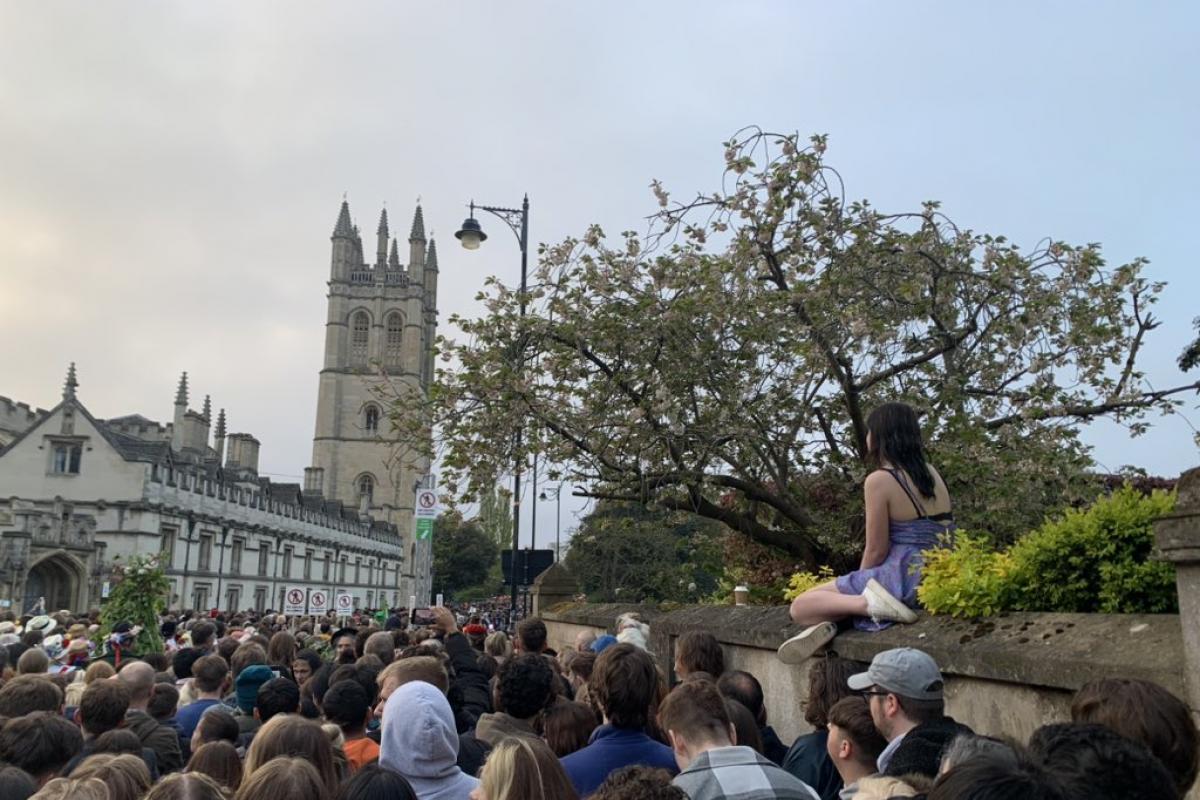 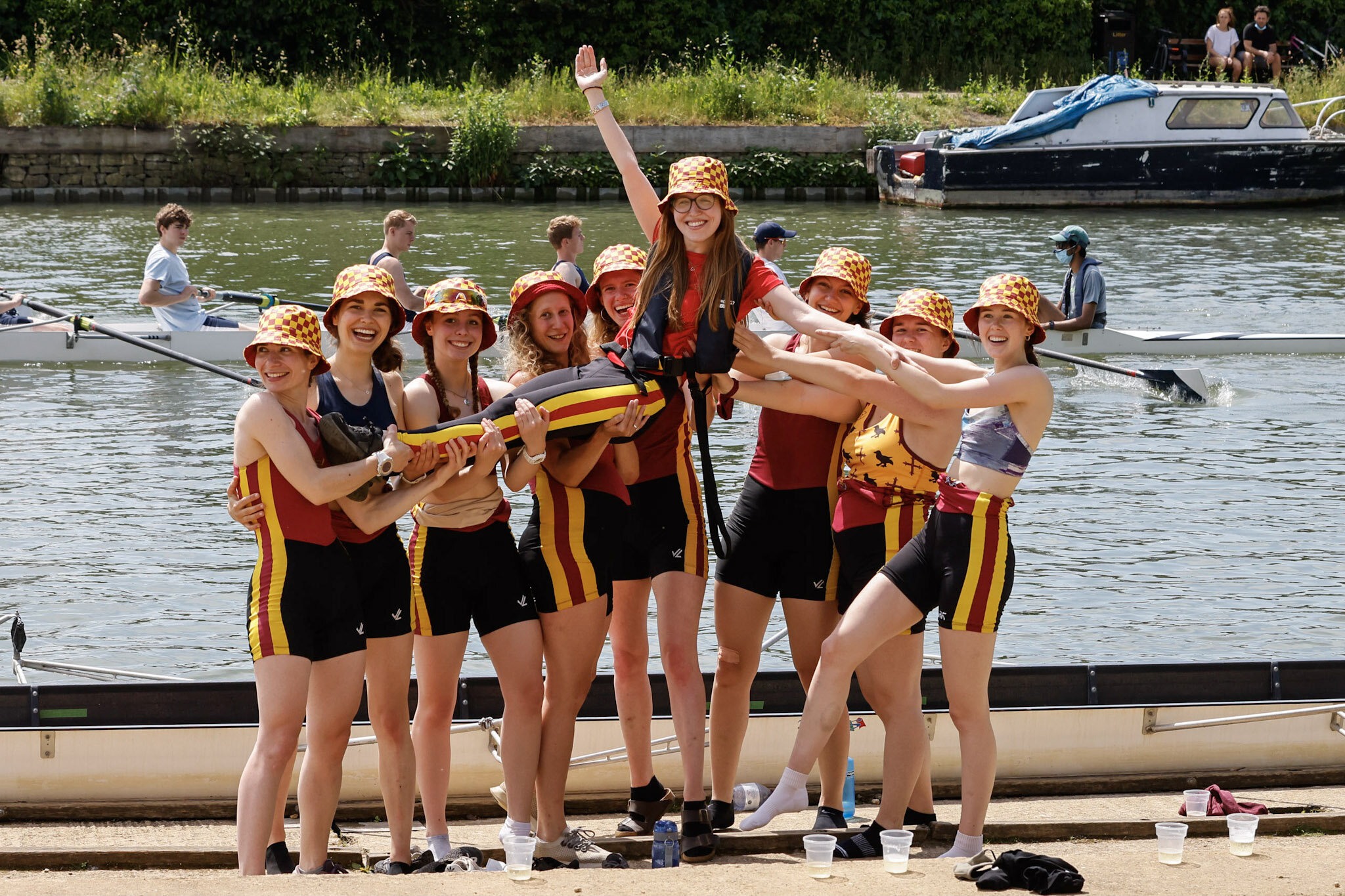 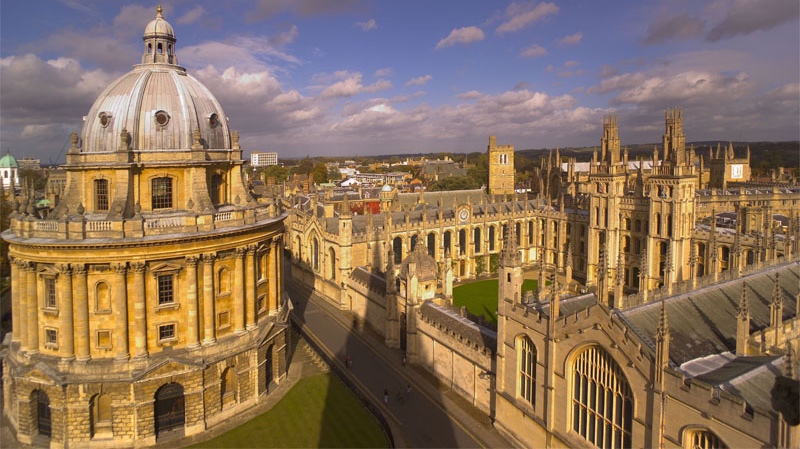 Enjoy!  


“In spite of Keble College, and the tramways, and the sporting prints, Oxford still remains the most beautiful thing in England, and nowhere else are life and art so exquisitely blended, so perfectly made one.” 

– Oscar Wilde (Magdalen College)
Charlie Stagg
Colleges
Departments
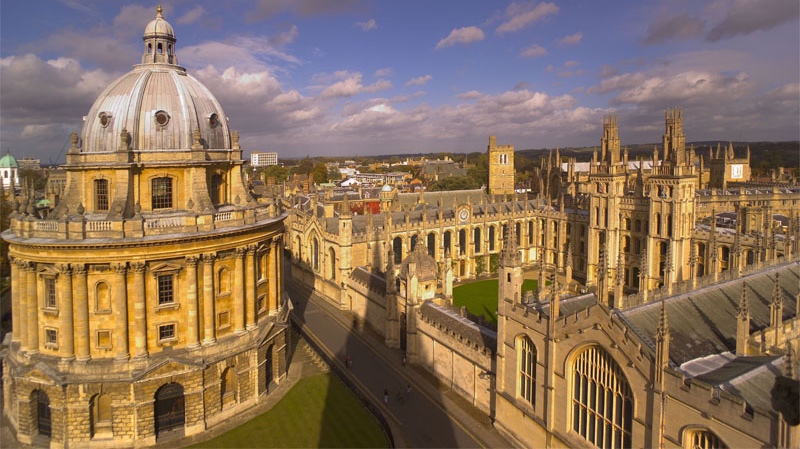 Charlie Stagg